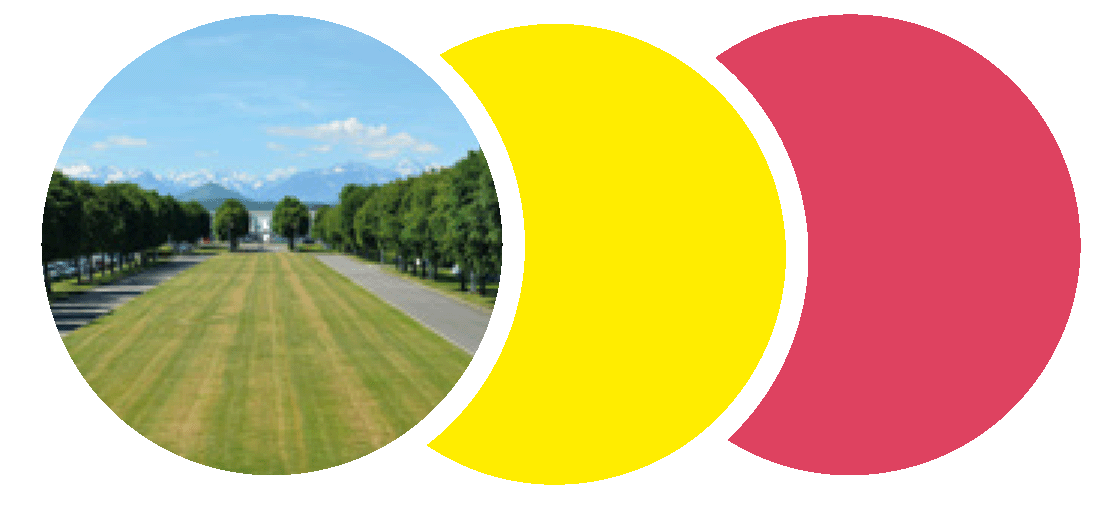 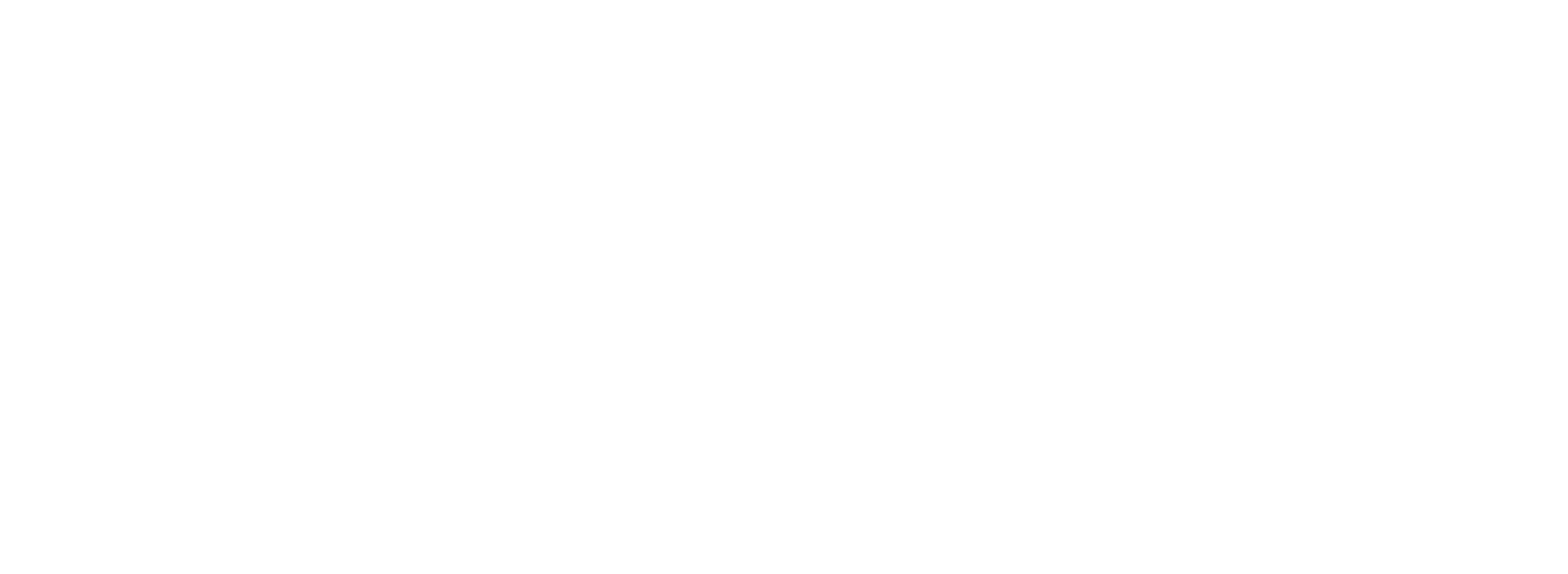 LE COMPTE ADMINISTRATIF 2020
Communauté d’agglomération Tarbes-Lourdes-Pyrénées
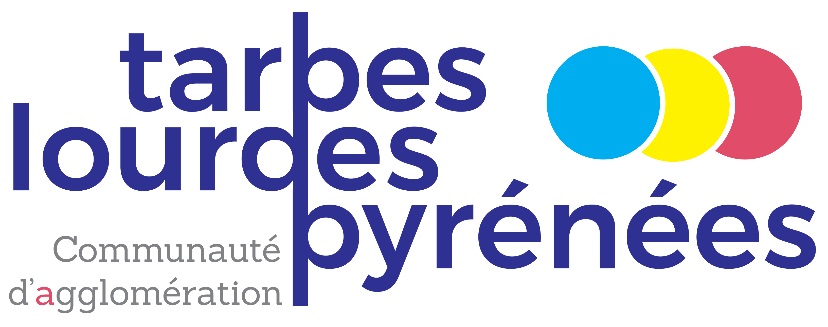 LE COMPTE ADMINISTRATIF 2020
BUDGET PRINCIPAL 2020
FONCTIONNEMENT ET INVESTISSEMENTRésultats nets de l’exercice
Ce montant prend en considération l’affectation du résultat N-1 : 8 241 907,59
°BP+DM+RAR
*Rattachements compris
Communauté d’agglomération Tarbes-Lourdes-Pyrénées / Compte Administratif 2020
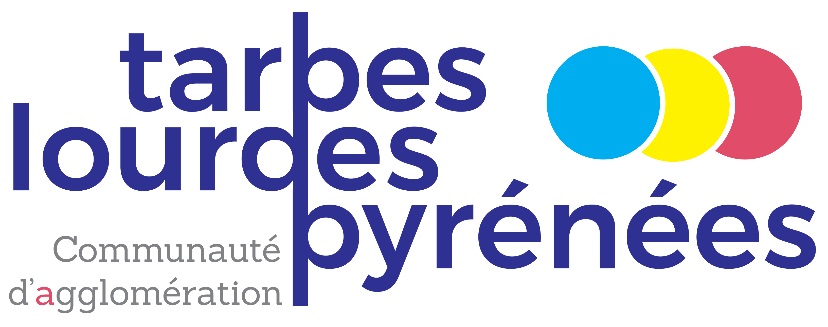 LE COMPTE ADMINISTRATIF 2020
BUDGET PRINCIPAL 2020
FONCTIONNEMENT ET INVESTISSEMENTRésultats consolidés de l’exercice
Ce montant prend en considération l’affectation du résultat N-1 : 8 241 907,59
°BP+DM+RAR
*Rattachements compris
Communauté d’agglomération Tarbes-Lourdes-Pyrénées / Compte Administratif 2020
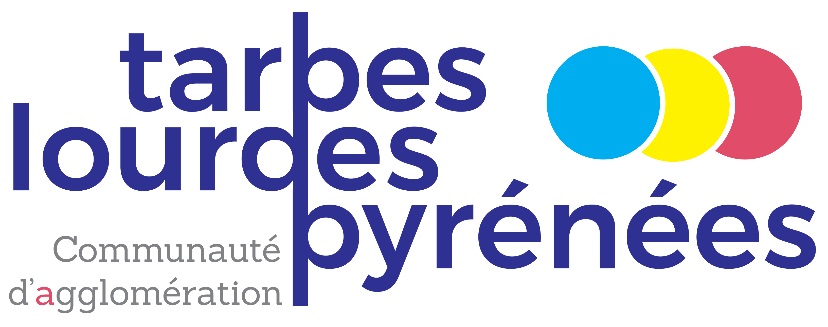 LE COMPTE ADMINISTRATIF 2020
BUDGET PRINCIPAL ET BUDGETS ANNEXES 2020
FONCTIONNEMENT ET INVESTISSEMENTRésultats nets de l’exercice
Ce montant prend en considération les affectations de résultat N-1 : 29 774 119,60
Ce solde positif de 4 284 688,28 € nous a permis de ne pas recourir à l’emprunt pour 2020.
Communauté d’agglomération Tarbes-Lourdes-Pyrénées / Compte Administratif 2020
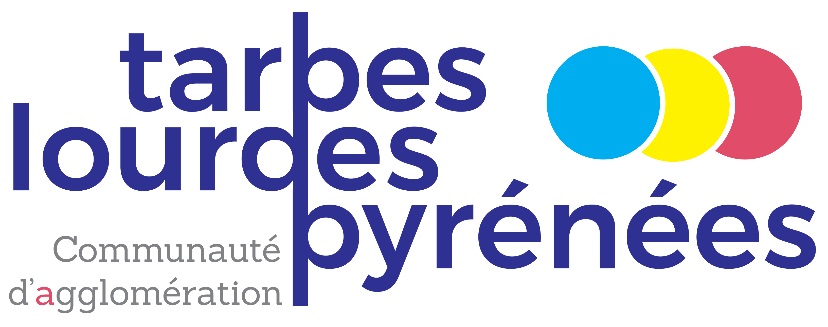 LE COMPTE ADMINISTRATIF 2020
BUDGET PRINCIPAL ET BUDGETS ANNEXES 2020
FONCTIONNEMENT ET INVESTISSEMENTRésultats consolidés de l’exercice
Ce montant prend en considération les affectations de résultat N-1 : 29 774 119,60
Après l’intégration des résultats des 6 syndicats dissous, suite au transfert des compétences Eau et Assainissement, l’excédent global s’élève définitivement à 26 774 115,86 €
Communauté d’agglomération Tarbes-Lourdes-Pyrénées / Compte Administratif 2020
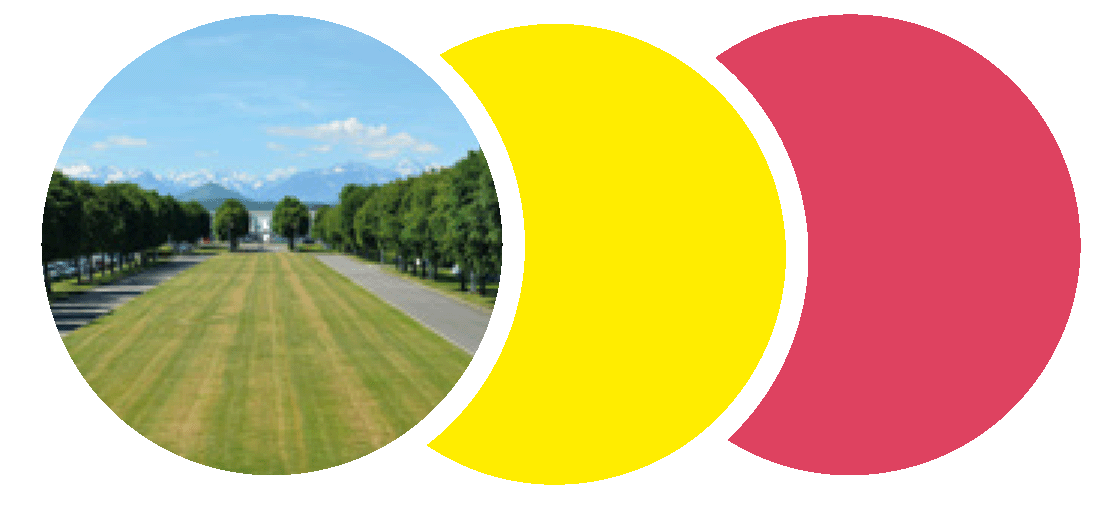 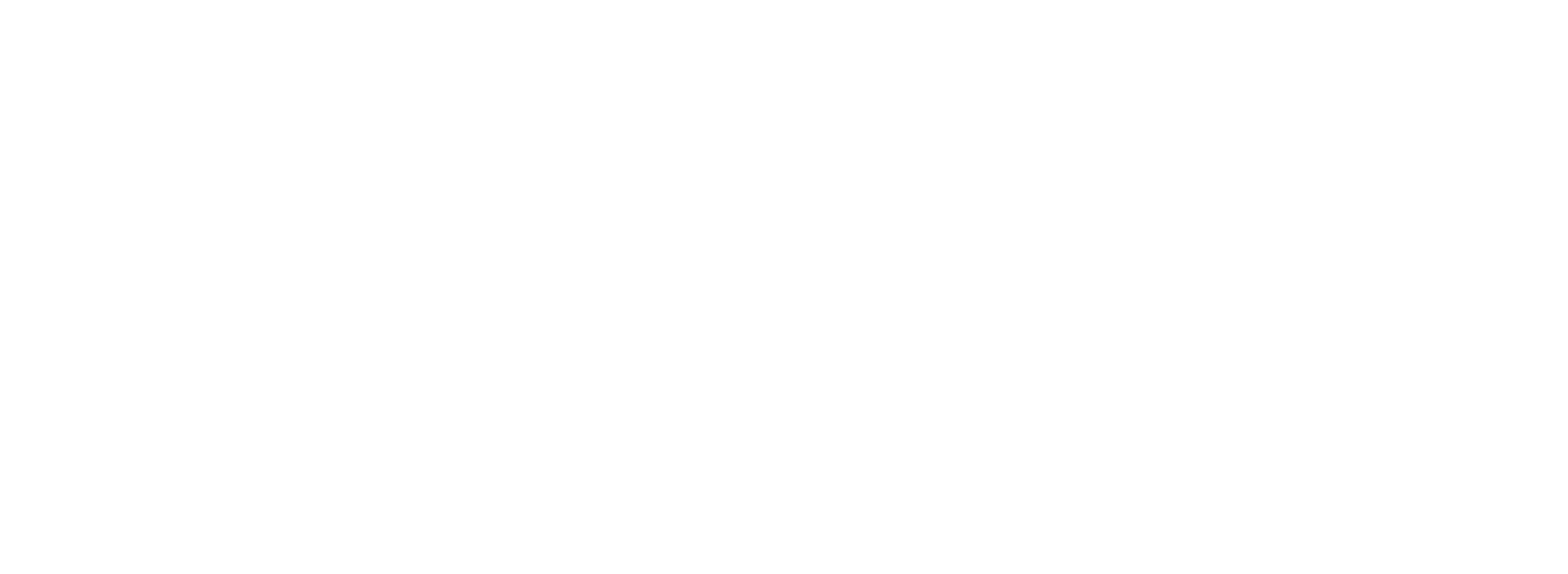 LE BUDGET PRINCIPAL 2020
SECTIONDE FONCTIONNEMENT
Communauté d’agglomération Tarbes-Lourdes-Pyrénées / Compte Administratif 2020
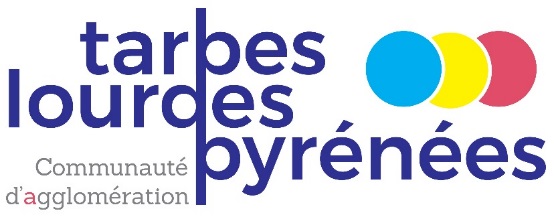 LE BUDGET PRINCIPAL 2020
> LES DÉPENSES DE FONCTIONNEMENT
80 844 008,47 €
2 949 630,19 €
042-Opération d'ordre de section à section
Taux de réalisation par rapport aux crédits inscrits au BP 94,29%
22 089 203,72 €
22 335 363,60 €
65-Autres charges de gestion courante *
4 729 010,21 €
5 078 276,77 €
011-Charges à caractère général *
38 693 438,96 €
014–Atténuation de produits
12 066 591,99 €
012–Charge de personnel *
8 281,16 €
10 722,31 €
67-Charges exceptionnelles
307 852,24 €
366 740,59 €
66-Charges financières
*Rattachements compris
Communauté d’agglomération Tarbes-Lourdes-Pyrénées / Compte Administratif 2020
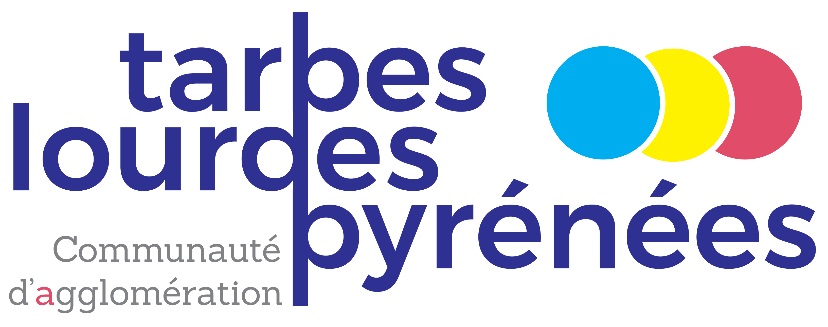 LE BUDGET PRINCIPAL 2020
> LES RECETTES DE FONCTIONNEMENT
85 031 994,06 €
33 620,35 €
013-Atténuation de charges
15 116 692,09 €
74-Dotations et Subventions
Taux de réalisation par rapport aux crédits inscrits au BP 98,93%
1 600 637,52 €
70-Produits et services
321 883,73€
75-Autres produits de gestion
690 370,83 €
042-Opérations d'ordre
67 076 542,00 €
73-Impôts et Taxes
189 380,45 €
77-Produits exceptionnels
2 867,09 €
9 033,40 €
76-Produits financiers
Communauté d’agglomération Tarbes-Lourdes-Pyrénées / Compte Administratif 2020
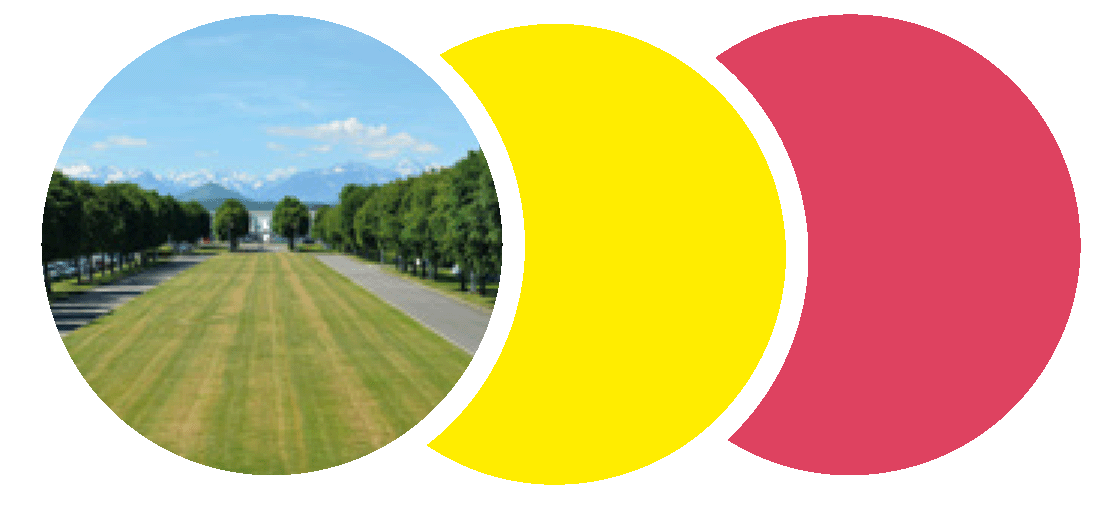 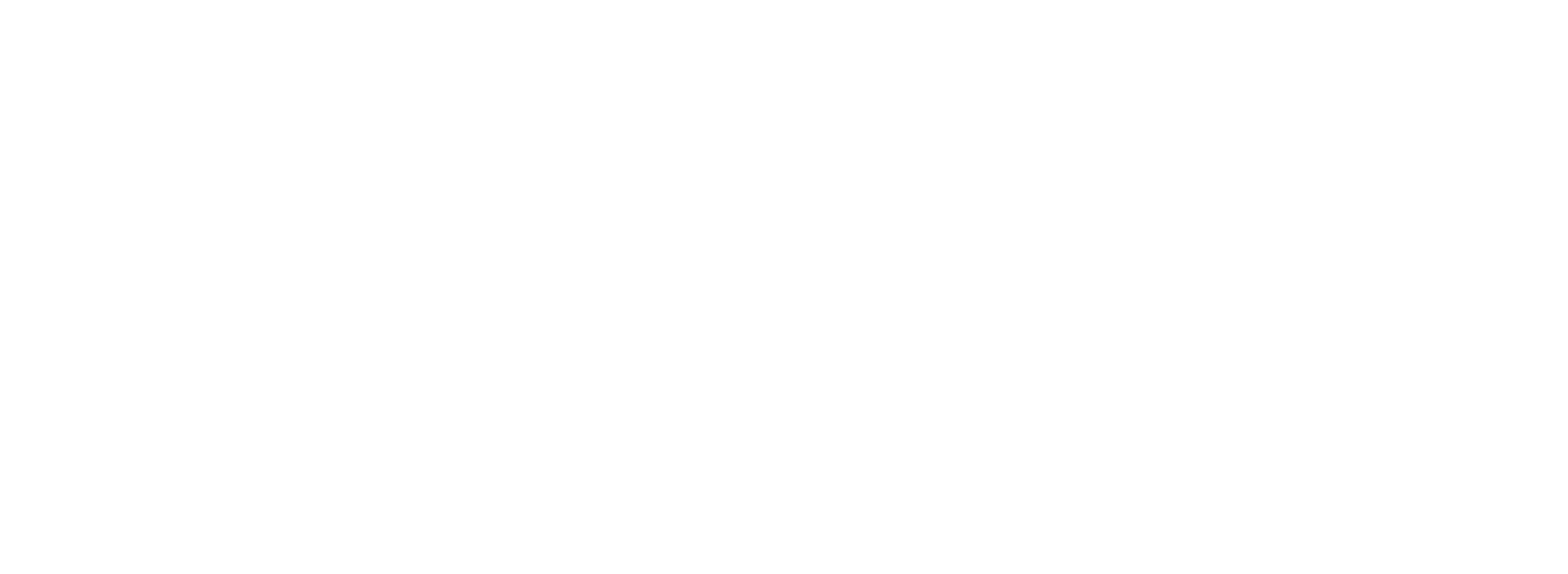 LE BUDGET PRINCIPAL 2020
SECTIOND’INVESTISSEMENT
Communauté d’agglomération Tarbes-Lourdes-Pyrénées / Compte Administratif 2020
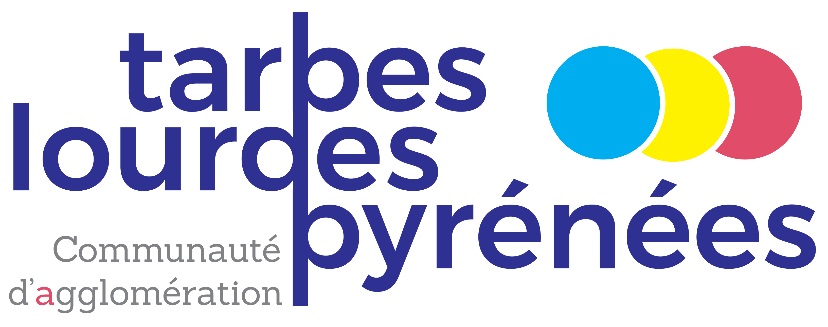 LE BUDGET PRINCIPAL 2020
> LES DÉPENSES D’INVESTISSEMENT
10 441 016,09 €
Taux de réalisation par rapport aux crédits inscrits au BP 54,76%
2 541 771,73 €
2 290 136,33 €
2 598 536,11 €
2 750 916,80 €
701 080,00 €
149 097,00 €
1 097 344,20 €
1 127 557,48 €
921 379,20 €
1 280 338,38 €
487 426,04 €
1 000,00 €
Communauté d’agglomération Tarbes-Lourdes-Pyrénées / Compte Administratif 2020
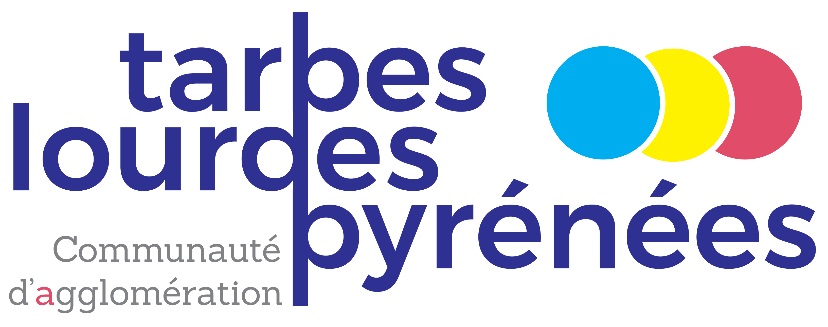 LE BUDGET PRINCIPAL 2020
> LES RECETTES D’INVESTISSEMENT
10 431 583,26 €
Taux de réalisation par rapport aux crédits inscrits au BP 54,71%
13 730 €
27 485,70 €
2 949 630,19 €
149 097,00 €
AUTOFINANCEMENT  9 145 584,71 €
6 195 954,52 €
608 511,23 €
486 094,62 €
1 080 €
Communauté d’agglomération Tarbes-Lourdes-Pyrénées / Compte Administratif 2020
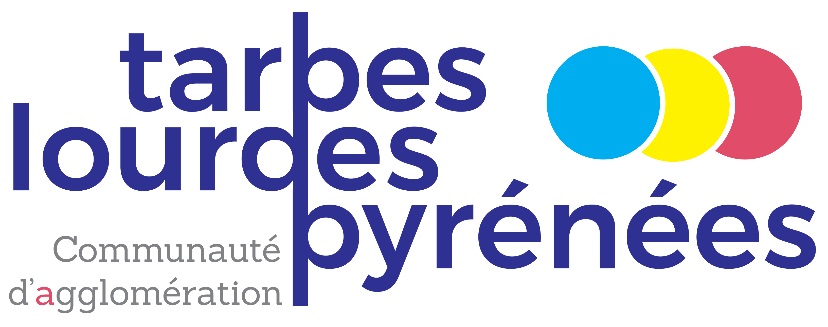 LE COMPTE ADMINISTRATIF 2020
INVESTISSEMENTS RÉALISÉS BP + BA 2017 à 2020
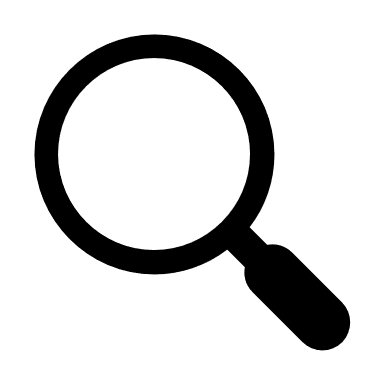 DONT DÉPENSES POUR LE SERVICE DEV. ÉCONOMIQUE
30 229 138,94 € d’investissements faits sans appel à l’emprunt.
DONT RECETTES FCTVA ET SUBVENTIONS
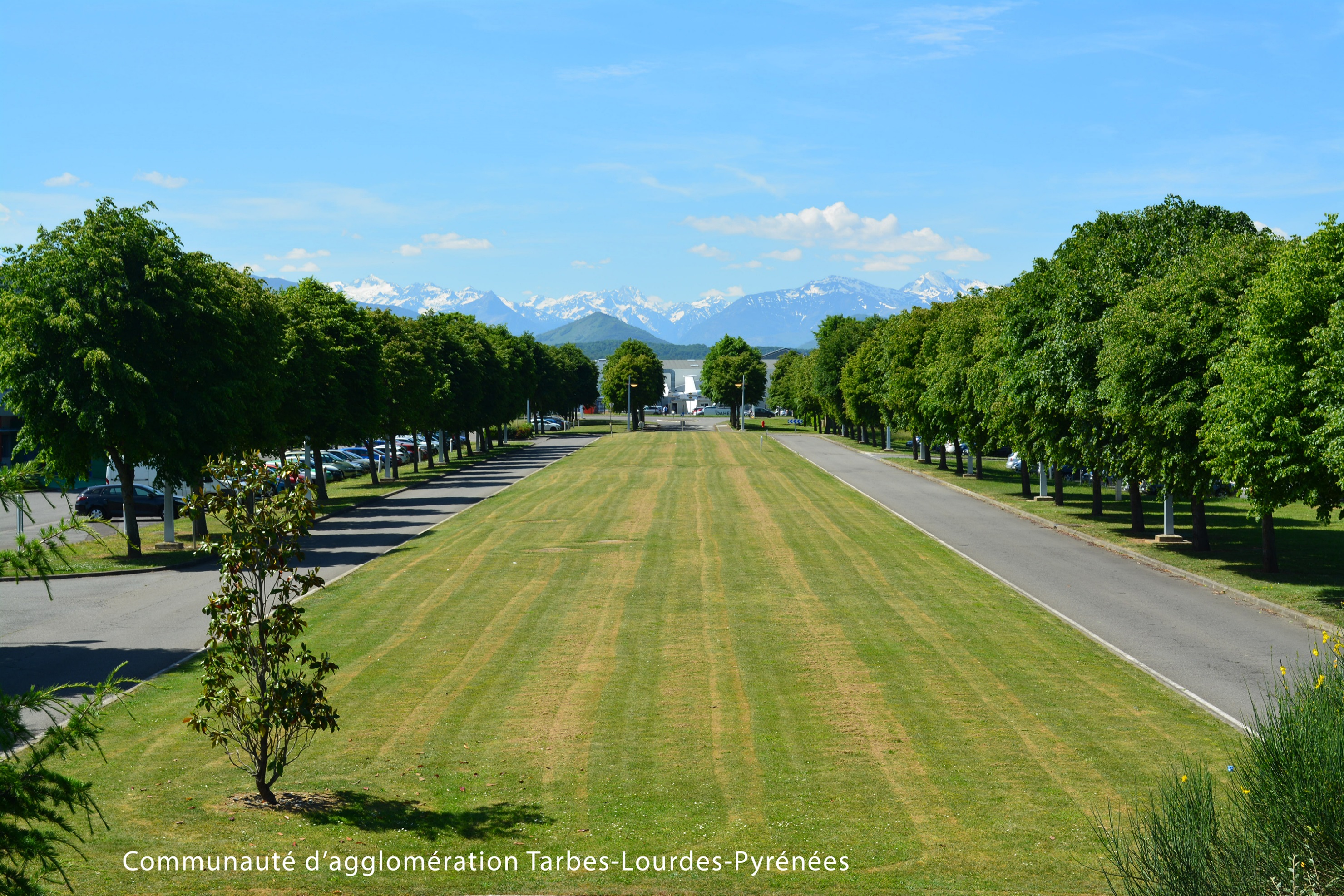 agglo-tlp.fr
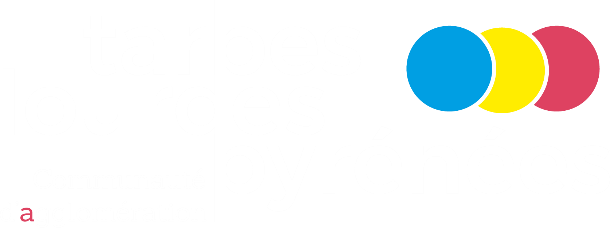